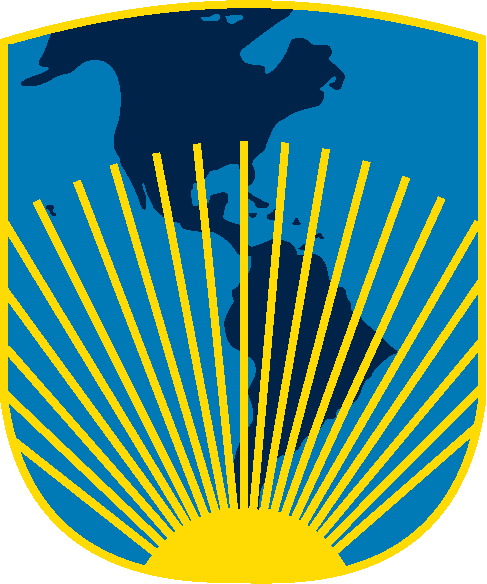 InfraFund y APPs
Identificar Proyectos, Mejorar el Clima de Inversión, y Preparar Proyectos de Infraestructura en LAC
Octubre 2008
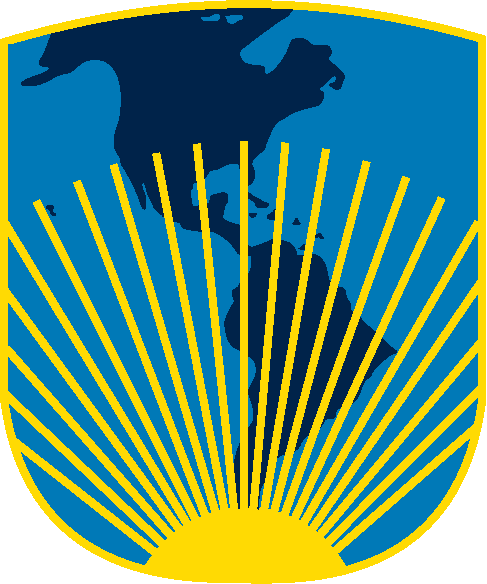 InfraFund y APPs
.. en el contexto de una crisis financiera internacional…….
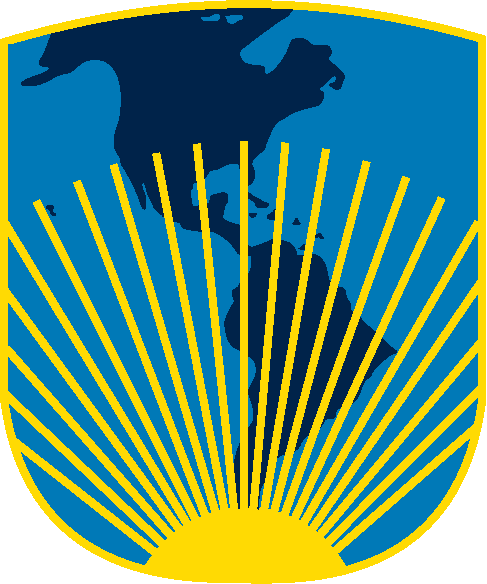 Establecimiento del InfraFund
En 2006 el BID establece el InfraFund con US$20 millones para la preparación de inversiones publicas, privadas o APPs en infraestructura.

En 2008 repone el Fondo con US$30 millones.

Propone consultorías de alto nivel.
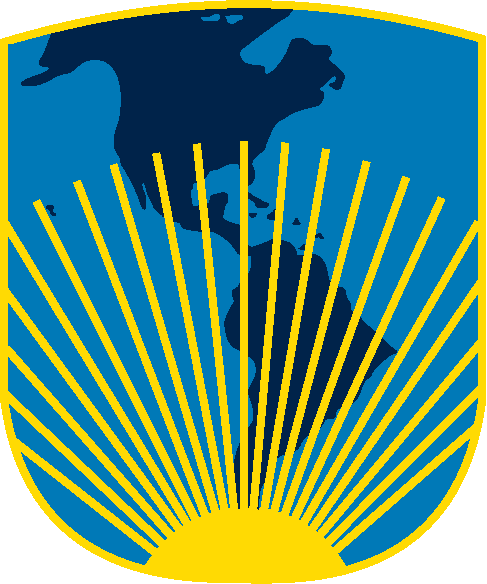 Actividades que apoya el InfraFund
De manera no-reembolsable,
Actividades preparatorias para inversiones en infraestructura (fortalecimiento institucional, mejora del clima de inversiones, programación estratégica, generación de proyectos).
b. Preparación de programas específicos, planes y proyectos (estudio de factibilidad, diseño de proyectos, preparación de carpetas).

De manera contingente,
c.    Actividades mencionados bajo b., incluyendo la evaluación de proyectos y su riesgo político, que no prevén un financiamiento por el BID.
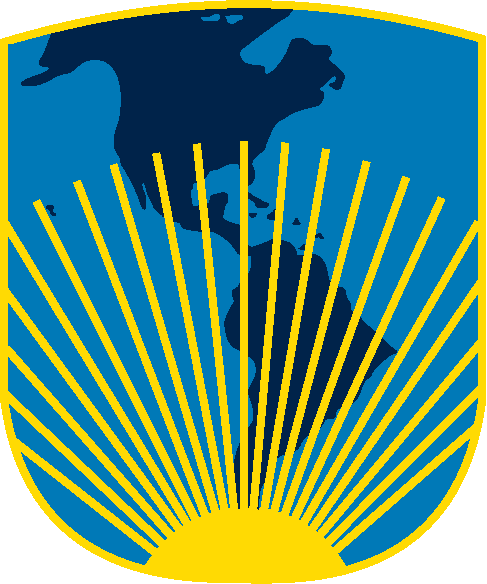 Resumen
Infrafund quiere contribuir a la implementación de inversiones de manera acelerada en LAC;
InfraFund apoya la búsqueda de soluciones innovadoras  para infraestructura (entre otras: APPs) ;
InfraFund estimula la provisión de infraestructura en mercados fronterizos (entre otros: áreas rurales); 
InfraFund  considera soluciones apropiadas ajustándose a las circunstancias particulares del proyecto;
El BID mediante el Infrafund quiere fortalecer los nexos entre el sector público y el sector privado, para crear confianza que permita inversiones a largo plazo en infraestructura (calidad económica/técnica/ambiental, asumir riesgo parcial financiero, etc)
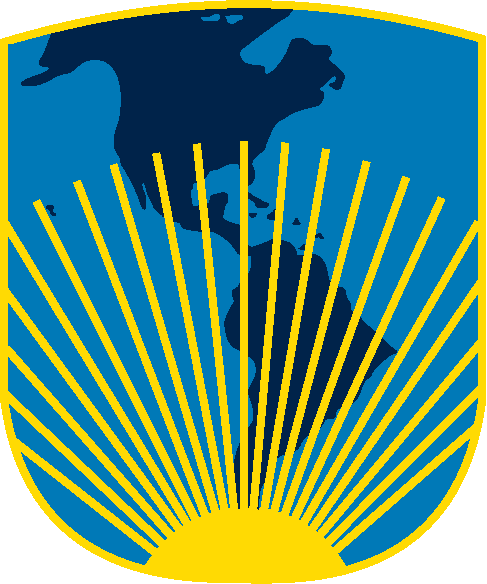 Porqué establecer un InfraFund?
Las inversiones en infraestructura en LAC han disminuido desde 1998. El BID esta comprometido a balancear las inversiones con propios recursos y con la movilización de recursos de otras fuentes;
El InfraFund  provee un “estimulo” por rebajar el gasto de preinversión;
Habrá que canalizar recursos para la preparación de proyectos  enfocados a áreas para las cuales sea más difícil; 
Mejorar el marco regulatorio, fortalecer instituciones del sector, y capacitar el sistema jurídico;  
Mejorar la calidad y estructura de los proyectos públicos, privados o mixtos para promover la inversión.
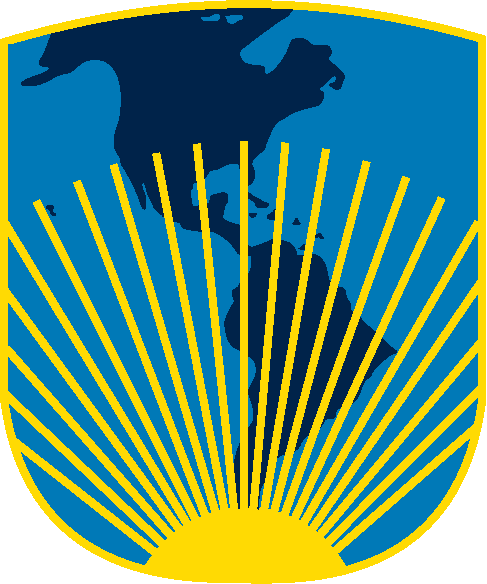 Recursos para Preparación de Proyectos
InfraFund:   US$30 millones
Aquafund:   US$15 millones
SECCI:        US$20 millones & Fondo Multi-D
Prevención  Desastres:
                        US$10 millones & Fondo Multi-D

    Monto indicativo: 1% de la inversión total y hasta US$ 1 millón / proyecto
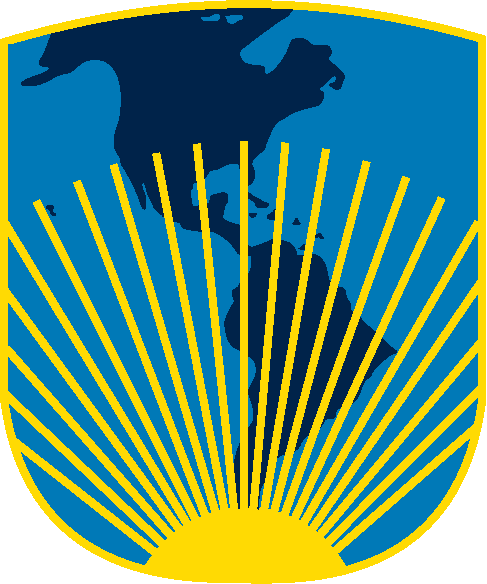 Algunos avances
30 de agosto de 2008:

   32 proyectos de CT aprobados por US$ 18 millones
   12 CTs bajo preparación por  US$   9 millones

Impacto sobre el Programa Operativo : 

   8 préstamos bajo preparación  por  US$ 800 millones 
   7 préstamos aprobados            por  US$ 502 millones
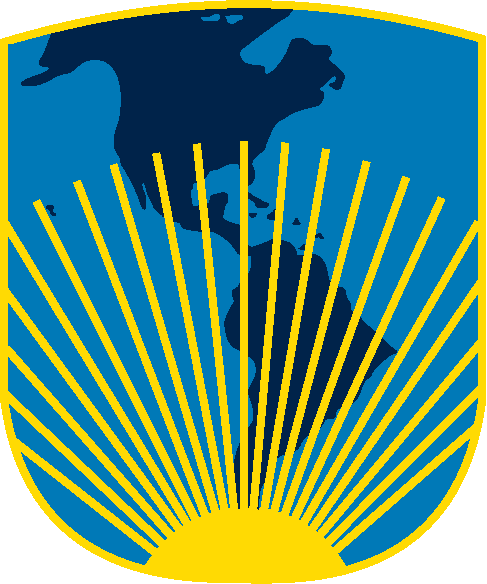 Programa de Préstamos:
Transporte:  	         16 operaciones por US$0,65mm.
Energía:		         17 operaciones por US$0,9mm.
Agua & Saneamiento:   28 operaciones por US$2,1mm.
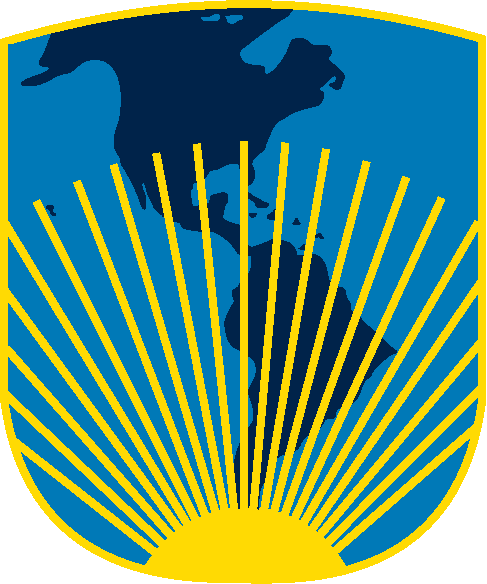 Proyectos apoyados por InfraFund
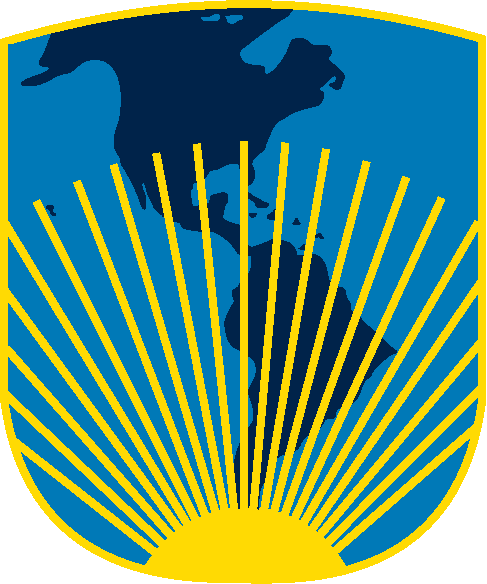 APPs apoyados
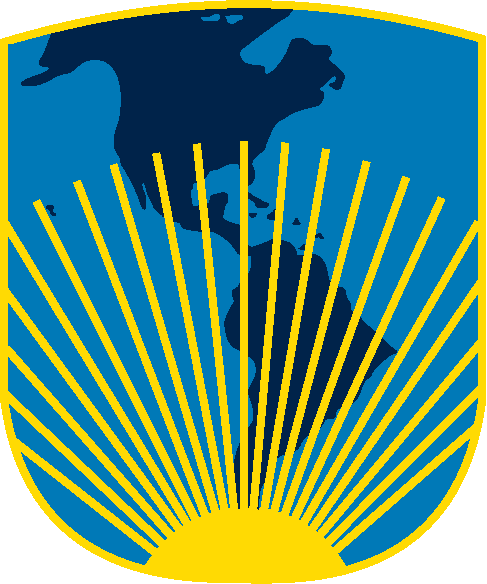 Demanda en Infraestructura en LAC
Para elevar los estándares de Infraestructura en LAC a un nivel similar de Corea del Sur habrá que invertir :   
	US$ 100 mil millones por año durante 2      décadas!!
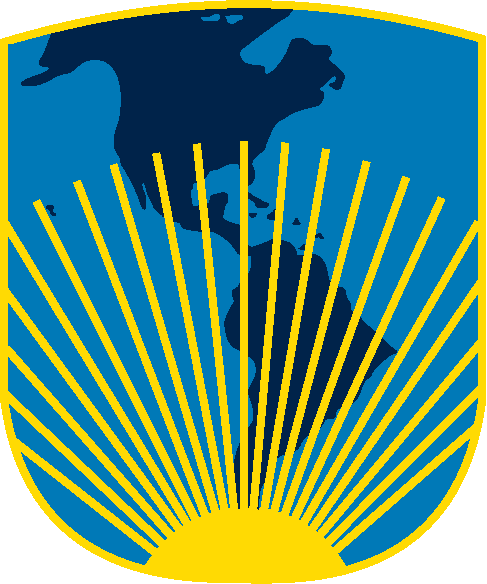 APP-Basics (“Trivia”)
Hecho:  
InfraFund ha apoyado menos proyectos APPs que 100% públicos!
Impresión de que proyectos APPs “compiten” con proyectos públicos! 
Lección:
Por demanda de infraestructura deberían ser complementarios.
Mayor planificación del tipo de infraestructura apropiado.
Marco regulatorio es imperfecto.
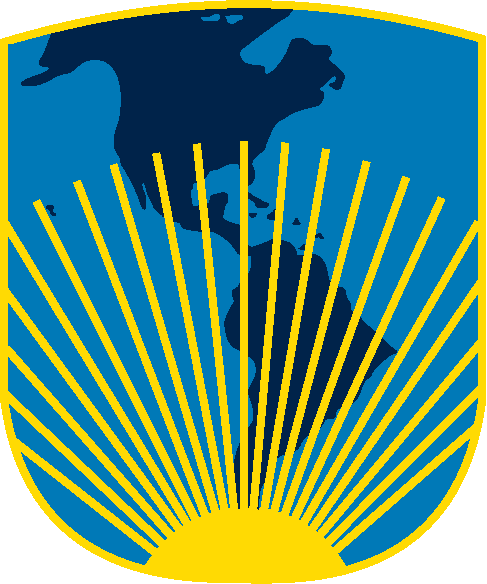 ….era una vez…
… un país donde el sector privado desarrolló proyectos hidroeléctricos pequeños…
Pequeñas inversiones, una proyección de alta  rentabilidad que recibe alto interés por inversores nacionales.   
Y esto no obstante la percepción de un alto riesgo político.
Principal criterio para la inversión es su rentabilidad bajo un escenario de altos precios de energía! 
Plus valía del APP y/o InfraFund?
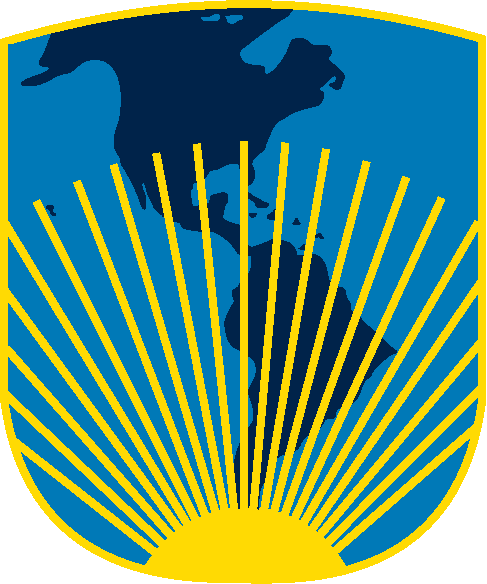 APP-Basics (“Trivia”)
Hecho: 
Experiencias con APPs existen especialmente para proyectos con grandes inversiones;
Riesgos observados sobre el clima de inversión  llevan a una participación mayoritaria y/o desbalance por parte del Estado.

Lección:
Sistema de incentivos y transparencia.
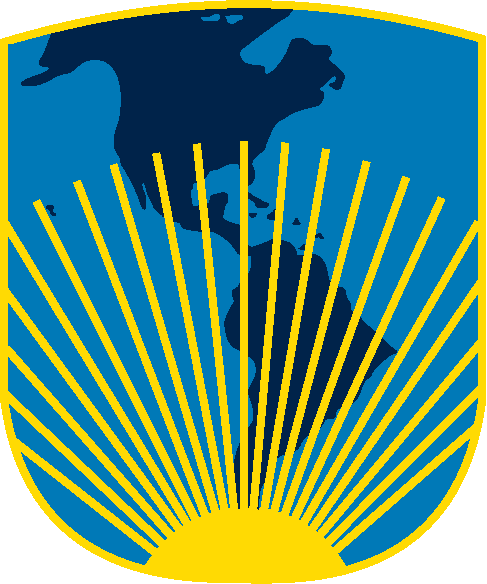 ….era una vez…
…en un país con un proyecto de una planta hidroeléctrica grande…

Negociación de país a país sobre BOT; crear empresa promotora privada con acciones del gobierno del proyecto y proveedores; capital 80:20 - con recursos públicos; 

Poca eficiencia de recursos; falta de transparencia; cual es la ventaja APP;  porque no hacer proyecto 100% publico?
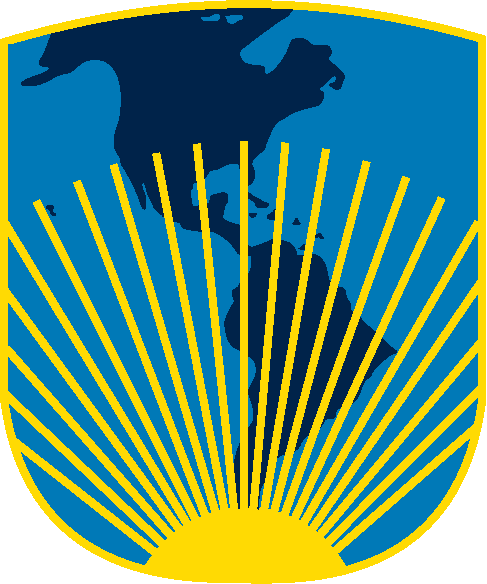 APP-Basics (“Trivia”)
Hecho: 
Falta de diseño de proyectos;
Procesos de negociación prolongados;

Lección:
Mejorar la competencia y transparencia para establecer las APPs.
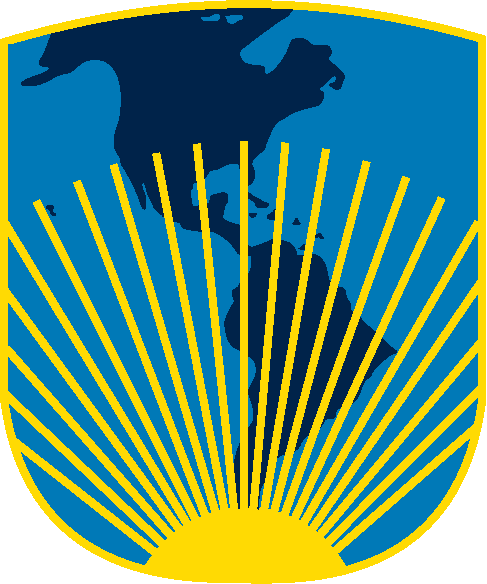 ….era una vez…
..en un país que tiene un proyecto de un nuevo aeropuerto internacional:

Adjudicación por mejora de ofertas; falta de recursos para inversión causa participación del Estado con garantía; banca multilateral presta a municipio; “Piramidal”!
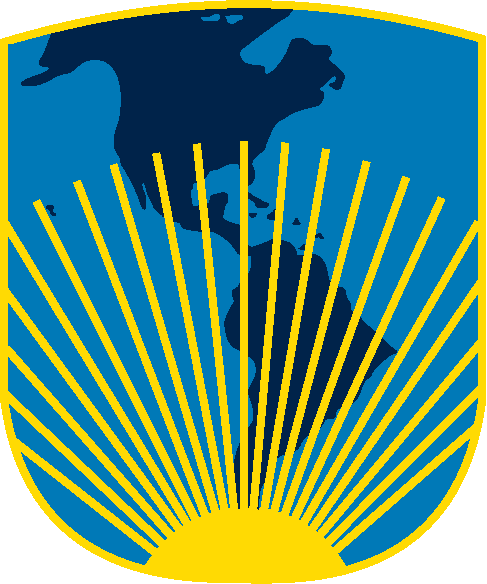 APP-Basics (“Trivia”) y crisis financiera
Existe un país donde….
..todos los proyectos de provisión de servicios e infraestructura sostenibles tienen que ser APP!

Lección: 
Reglas claras! Sistema jurídico funcionando! Institución fuerte para coordinar / monitorear  la provisión del servicio / infraestructura.
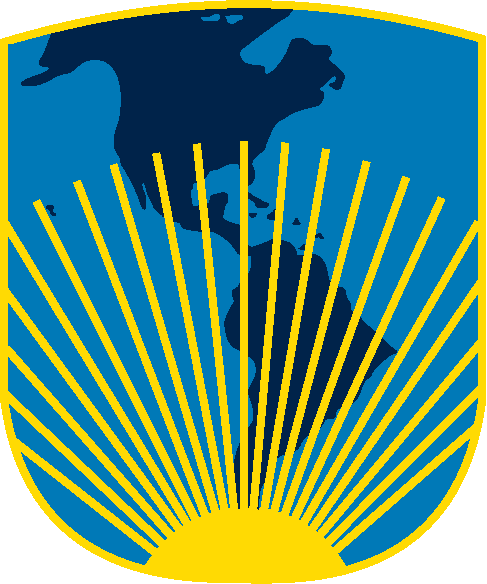 ….era una vez…
… en otro país que nacionalizó su sistema de ferrocarriles…

Dividió el negocio en diferentes productos (rieles, material rodante, carga, pasajeros) y lo licitó; a lo largo del proceso hubieron deficiencias y se esta reestructurando el negocio.

Falta entendimiento del negocio, presión en hacer que el modelo funcione, y falta de una institución que coordine y  monitoree los diferentes tipos de negocio.
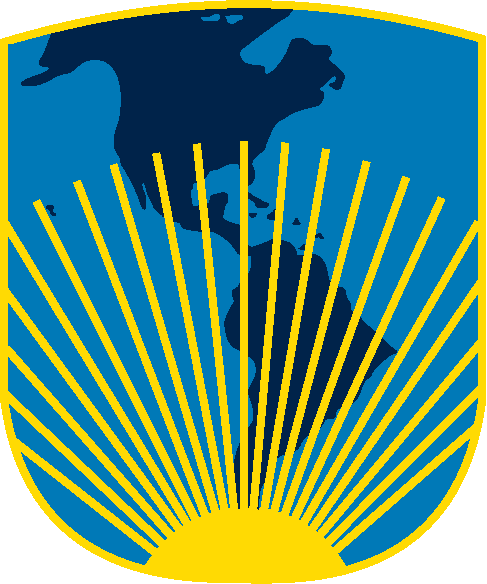 APP-Basics (“Trivia”) y crisis financiera
Aun con los mejores paquetes de “bailout” (rescate financiero)…
A corto plazo podría ser difícil encontrar financiamiento para inversiones de infraestructura para proyectos APPs;
El papel del estado como promotor de la economía será crucial! 

Lección: 
Resulta muy importante el papel de las instituciones financieras multilaterales y regionales;
Así como la alta calidad de los estudios técnicos y financieros antes de iniciar la implementación;
Plus valía de la contribución del InfraFund!
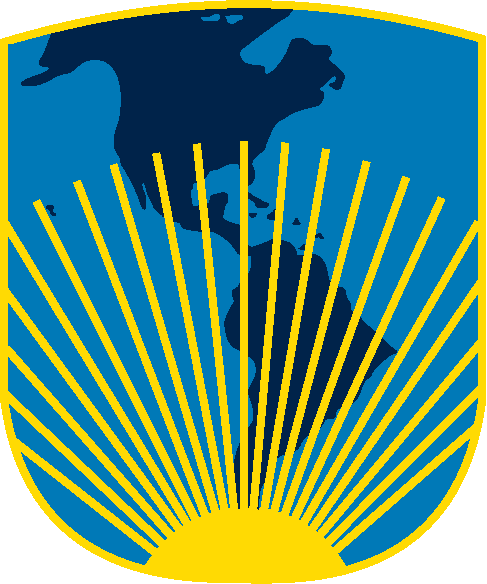 Conclusion Final
InfraFund tiene interés en apoyar la preparación y estructuración de proyectos de infraestructura de tipo  APPs!